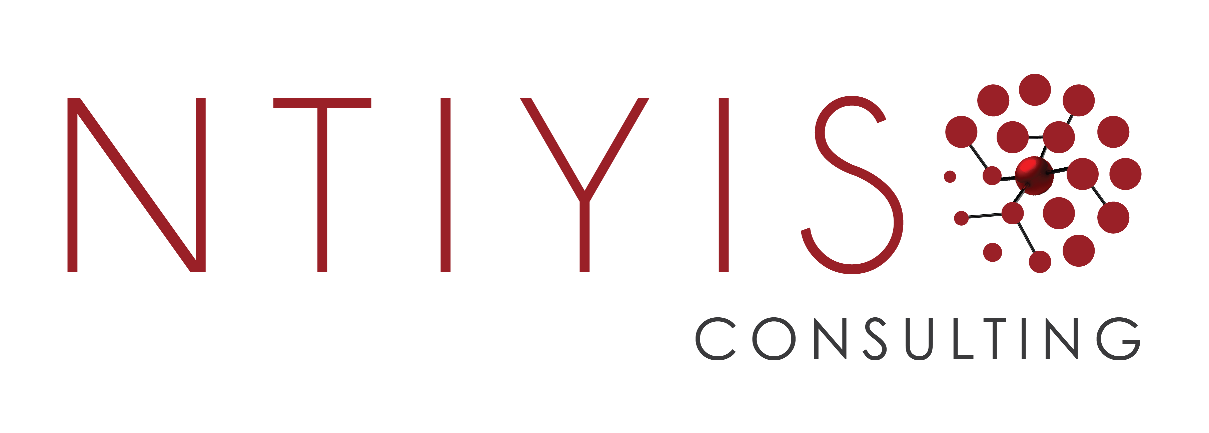 ENHANCING SERVICE DELIVERY THROUGH INTEGRATING PERFORMANCE, RISK AND SUSTAINABILITY
Audit and Risk INDABA 
April 2019
Agenda
1
Introduction / Background
Performance Management, Risk Management and Sustainability
2
Legislative Overview
Municipality Political and Administrative Leadership
3
Performance, Risk and Sustainability Management in Municipal Environment
Why Performance Management in Municipalities?
Practical Considerations
4
Performance, Risk and Sustainability Integration
Key take-outs
5
Firm’s Experience 
Previous Projects – Ntiyiso Consulting experience
2
INTRODUCTION
Introduction
Performance Management
Risk Management
Process of identifying the significant risks to a project through all phases of the project life cycle 
Risk Management Framework
Create value – resources expended to mitigate risk should be less than the consequence of inaction
be an integral part of organizational processes
explicitly address uncertainty and assumptions
be a systematic and structured process
Process of defining desired outcomes, setting performance standards, and holding individuals accountable for results.
Performance Support Framework
Develop design principles
Design framework
Outline any technology or infrastructure requirements
Identify performance measures and populate framework
Pillars of the framework
Sustainability
The integration of social, economic and environmental factors into planning, implementation and decision-making so as to ensure that development serves present and future generations
4
[Speaker Notes: Sustainability (talk)]
LEGISLATIVE OVERVIEW
Legislative Overview
Local Government Municipal Systems Act 2000
A municipality must set key performance indicators, including input indicators, output indicators and outcome indicators, in respect of each of the development priorities and objectives referred to in section 26(c) of the Act. 
The Act requires the Municipal Manager and the Managers reporting directly to the Municipal Manager to enter into annual Performance Agreements. The employment contract of the Municipal Manager and other Section 57 Managers should be directly linked to their Performance Agreements.
The Act requires that every municipality must have a remuneration policy that sets out the link between performance and reward for the Municipal Manager and Managers reporting directly to the Municipal Manager.
6
[Speaker Notes: Section 57 managers contracted]
Legislative Overview
Additional Legislative Guidelines
A municipality must review its key performance indicators annually as part of the performance review process. Whenever a municipality amends its integrated development plan in terms of section 34 of the Act, the municipality must, as part of the process review those KPIs that will be affected by such amendment. (Local government: municipal planning and performance management regulations, 2001)
The King Committee on governance issued the King Report on Governance for South Africa – 2009 (the Report) and the King Code of Governance Principles – 2009 (the Code), together referred to as ‘King III’ on 1 September 2009
7
[Speaker Notes: Section 57 managers contracted]
BACKGROUND
Process and Policy
Process and Policy
Financial
Financial
What should we measure to
What should we measure to
What should we measure to
What should we measure to
understand if we are excelling at
understand if we are excelling at
understand if we are succeeding
understand if we are succeeding
our internal business processes?
our internal business processes?
financially?
financially?
Customer and Constituent
Customer and Constituent
Organisation and Learning
Organisation and Learning
What should we measure to
What should we measure to
What should we measure to
What should we measure to
understand if we are creating an
understand if we are creating an
understand if we are meeting
understand if we are meeting
organisational environment that
organisational environment that
customer expectations and
customer expectations and
people develop in and want to be
people develop in and want to be
achieving effective outcomes?
achieving effective outcomes?
a part of?
a part of?
Performance Management Key Aspects
*The Balanced Scorecard Framework was developed by Kaplan and Norton in 1996
The Balanced Scorecard Framework can be used as a guide to focus the development of performance measures across the four dimensions of the framework.
9
Design
Principles
Accountability
Balance
Focus
Alignment
Pillars
Balance
Focus
Alignment
Accountabili
Accountabil
Balance
Balance
Focus
Focus
Alignment
Alignment
Data
Data
Data
Data
Reporting
Foundations
Reporting
Reporting
Reporting
Systems
Systems
Systems
Systems
Performance Management Design Process
The outcome of this design process is a performance measurement framework with the following functional features: 
Scorecards
Aggregation of performance measures 
Reporting process
Exception and variance reporting process
Performance measure information
The design principles form the starting point for the design of the performance measurement framework.  They are informed by best practice principles of performance management
[Speaker Notes: Process and Systems
Process to cut across]
Risk Management
Any factor, event or influence that threatens the successful completion and operation of a project in terms of cost, time or quality
Risk defined as ‘the effect of uncertainty on objectives’ as per ISO 31000:2009
Risk Management is the process of identifying the significant risks to a project through all phases of the project life cycle
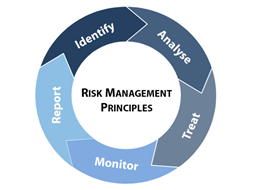 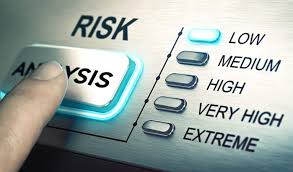 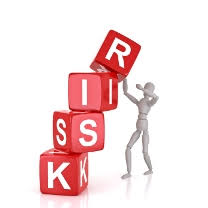 Risk Response
Risk will always be present in projects but can be managed and reduced
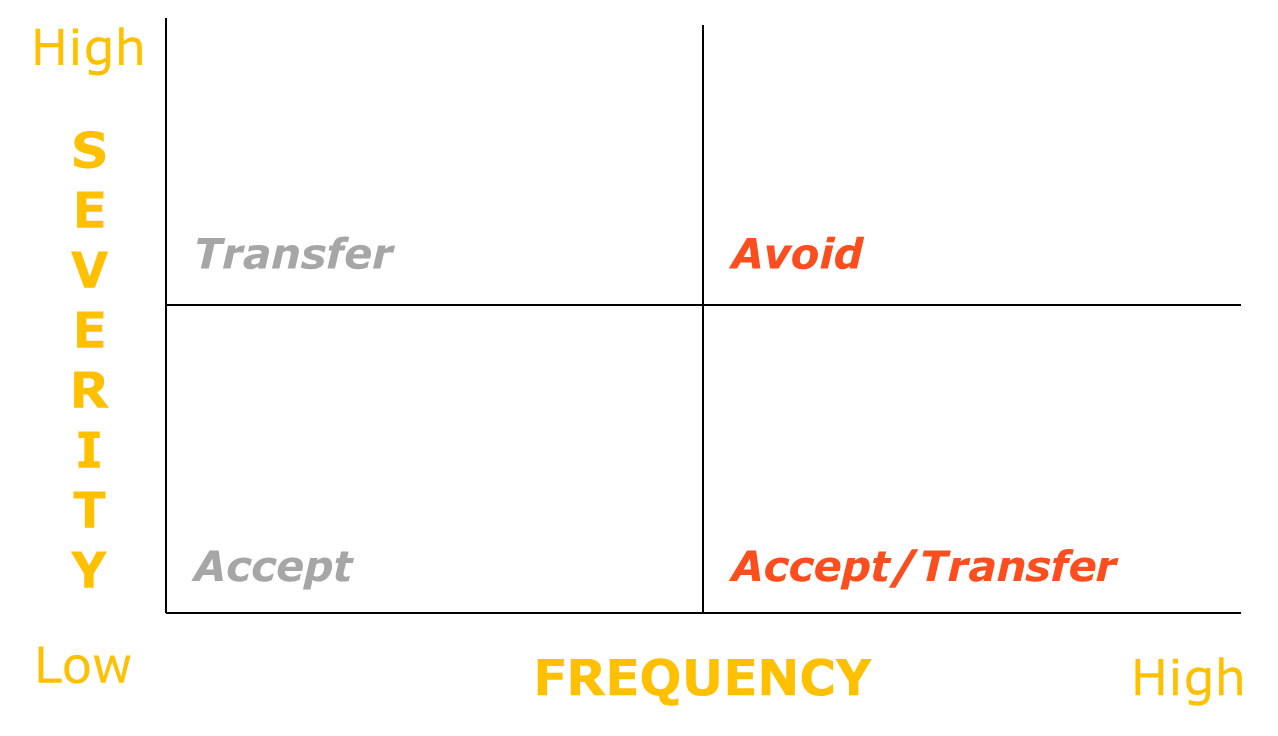 Quantification of risk exposure
Options available:
	- Accept = monitor
	- Avoid = eliminate (get out of situation)
	- Reduce = institute controls
	- Transfer = partner someone (e.g. insurance)
Sustainability
Each enterprise balances the need for long-term viability and prosperity – of the enterprise itself and the societies and environment upon which it relies for its ability to generate economic value – within the requirement of short term competitiveness and financial gain
Why Sustainability?
Society / Client’s becoming more aware of sustainability issues
Indicates good corporate governance – shareholders want to know companies act responsibly in all aspects, not only in the bottom line but the triple bottom line
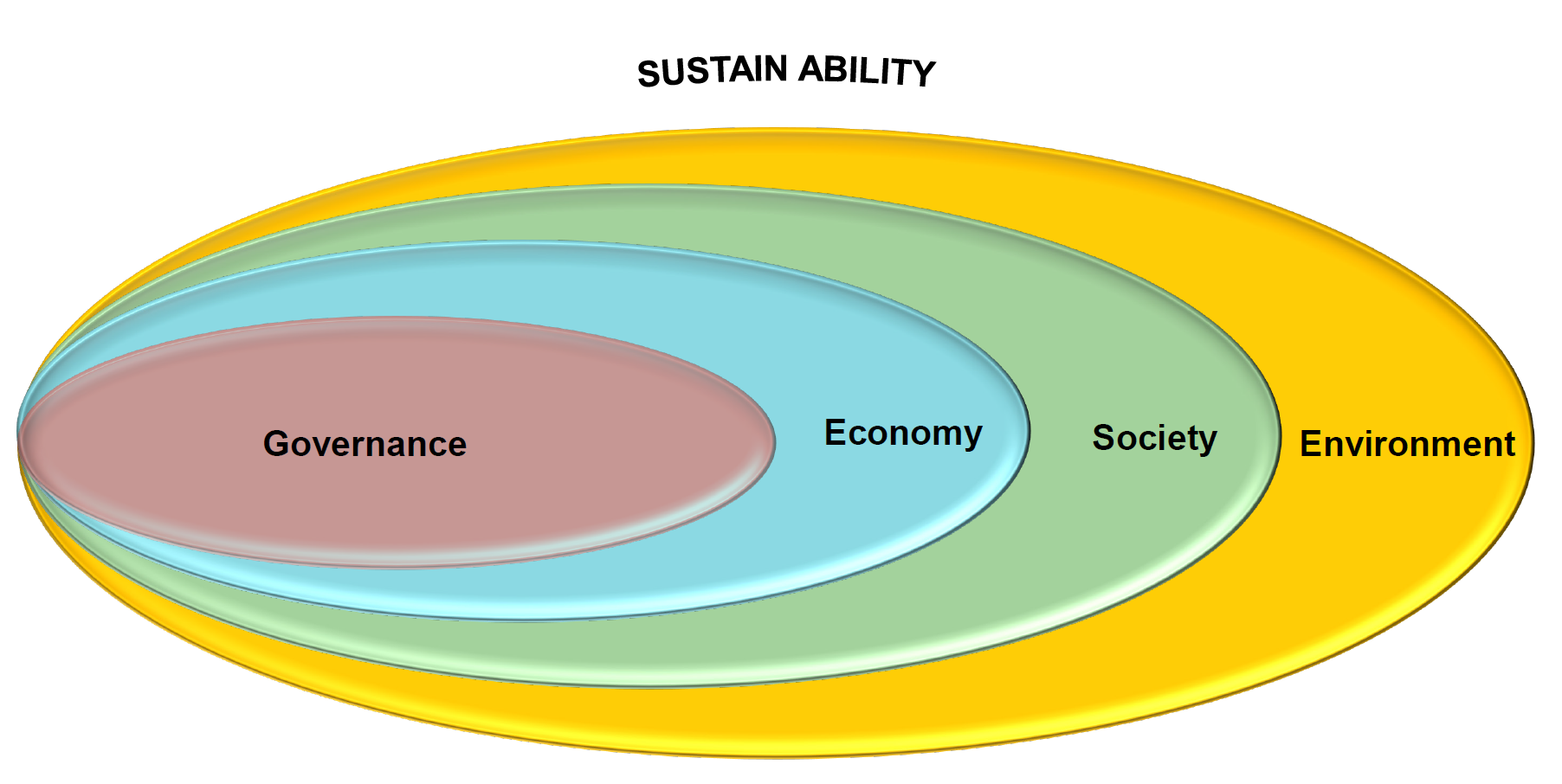 Monitoring and Evaluation
[Speaker Notes: Role of mayor, MM, managers etc. (bring home)
City manager, dvision heads
Political oversights (mayor and council)
Oversight role of admin function (mm, SECTION 57 managers)]
PERFORMANCE MANAGEMENT IN PUBLIC SECTOR / MUNICIPAL ENVIRONMENT
Why Performance Management in Munics?
Performance management is a critical aspect of organisational effectiveness because it is the key process through which work is accomplished, and should therefore be a top priority of managers.
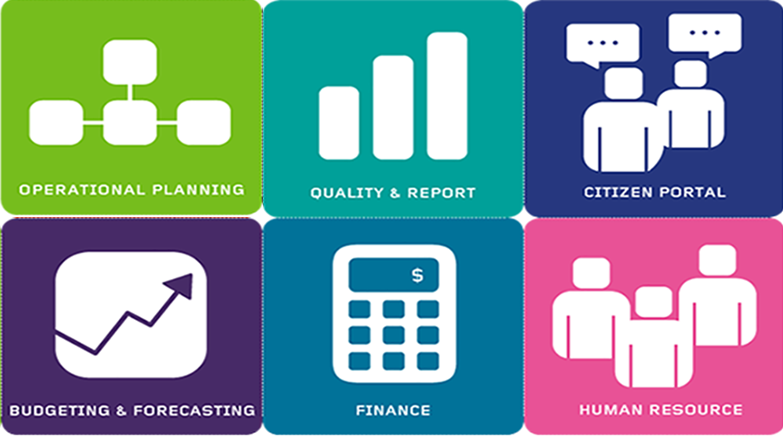 A performance programme can also reduce conflict, moderate incentives for deviant behavior, performance evaluation and enhance the service delivery

One of the most important aspects of the performance management process is actually the individual development and career opportunity offered by the process. (Bussin 2013: 10).
[Speaker Notes: Key to service delivery]
Performance Management Process and cycle
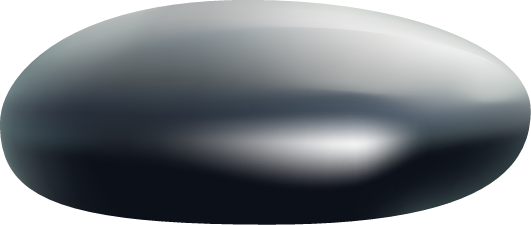 Phase 1: define goals, standards and measurements
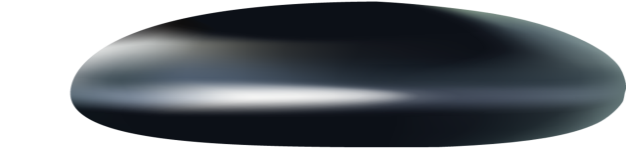 Phase 2: Provide ongoing coaching and feedback
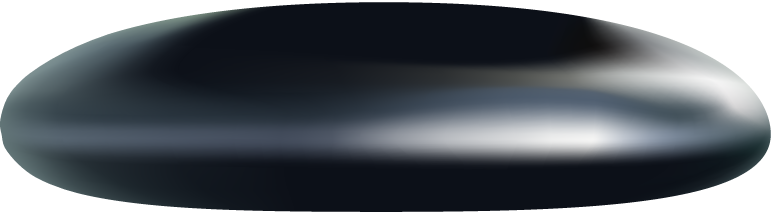 Phase 3: Conduct performance appraisal and evaluation discussion
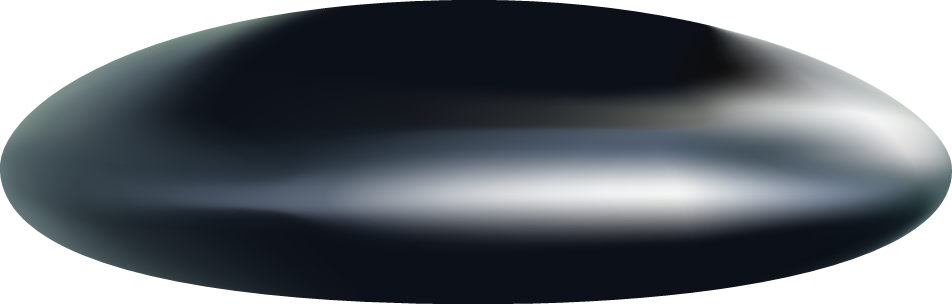 Phase 4: determine rewards/consequences
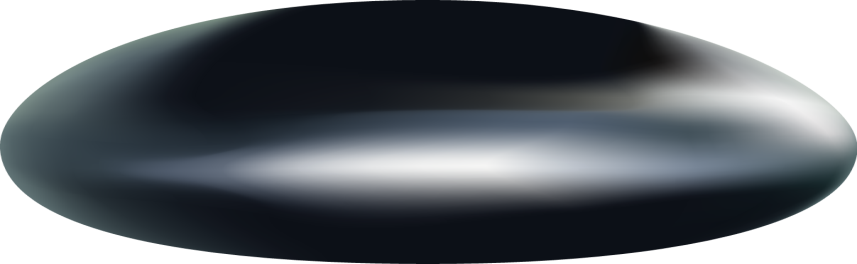 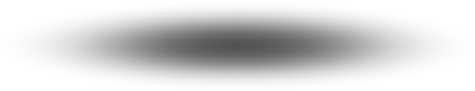 Phase 5: the annual development and career opportunities evaluation and discussion
The performance management cycle must align to the municipal planning cycle
[Speaker Notes: Cycle?
Planning cycle of municipalities
IDP, SDBIP..this is what we do next year.. 
Performance manageemnt cycle to align with that (shud go into the performance contracts)

Performance, Risk – how does it come together
Performance management and cycle (3-4min)
Risk Management and cycle (3-4 min)
How does it come together to improve service delivery]
Practical Considerations
Performance management system should provide a mechanism for ensuring increased accountability between:
The community and the municipal council
The political and administrative components of the municipality
Each department and the office of the municipal manager
Allows accountability to flow from community to the municipal administration
Practical Considerations
MUNICIPAL COUNCIL
MAYOR AND MAYORAL COMMITTEE
An oversight role and consider reports from the Mayoral committee on the functioning of different portfolios and the impact on the overall objectives and performance of the municipality
Review and Approval of Performance Management System annually 
Appointment of audit committee, which provides impartial recommendations on performance ratings to the Mayoral committee
MUNICIPAL / CITY MANAGER
DIVISIONAL/DEPARTMENT HEADS
Employment contract to be directly linked to MM’s performance contracts
Annual Performance Agreements
Performance Plan: Municipality Business Plan or scorecard transcends into MM’s Performance Plan
Goal Setting: Performance agreement involves the negotiation of goals that the MM will accomplish
Section 57 managers
Employment contract to be directly linked to their performance contracts
Annual Performance Agreements
Performance Plan: Departmental Business Plan or scorecard transcends into their Performance Plan/s 
Goal Setting: Performance agreement involves the negotiation of goals that employees will accomplish
19
[Speaker Notes: MAKE SLIDE 9 LIKE SLIDE 18]
RISK MANAGEMENT IN MUNICIPALITIES / PUBLIC SECTOR
Risk Framework
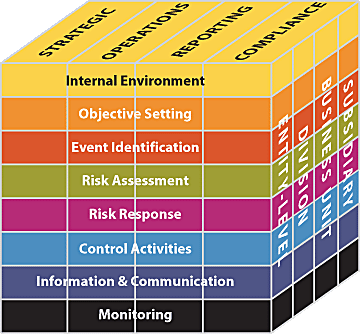 Source:  COSO Enterprise Risk Management – Integrated Framework.  2004. COSO.
ERM in business includes the methods and processes used by organizations to manage risks and seize opportunities related to the achievement of their objectives.
Strategy and Risk Interrelate?
22
Sustainability and Risk Management Integrate?
23
Practical Consideration (Risk Profiling)
Top 10 Capital Programmes
(illustrative example)
Reputational
COMMUNITY
2
1
1
Solar Water Heaters
10
9
2
Smart Meters & Prepaid
3
Water Reticulation
miscellanous
Schedule
3
7
10
PROJECT
RISKS
4
Road Construction
5
9
5
Electrification
5
6
Public Lighting
1
7
Substation Upgrade
7
8
Corridors of Freedom
10
Financial
SHEQ
9
SCADA
10
10
Theft & Vandalism
24
Regulatory
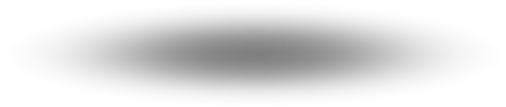 PERFORMANCE, SUSTAINABILITY AND RISK MANAGEMENT
How does Performance and Risk Interrelate?
WHY SHOULD WE MANAGE RISK?

The only impediment to performance is risk
RISK CAN CAUSE  TOTAL DESTRUCTION ; CAN ALSO CAUSE A SPIKE IN PERFORMANCE OUTCOMES. EITHER WAY, IT MUST BE UNDERSTOOD, MANAGED
RISK IS MUCH CLOSER TO PERFORMANCE AND SUSTAINABILITY. 
IT IS ALWAYS EVIDENT IN THE EXTREME RIGHT OF MOST M&E REPORTS (PERFORMANCE, FINANCIAL)
26
Evolving Institutional Management
THE OLD vs. EVOLVING VIEW
STRATEGIC PLANNING
RISK MANAGEMENT
PERFORMANCE MGT
COMPLIANCE MGT
BUSINESS MODEL
OPPORTUNITY & INNOVATION
SUSTAINABILITY
27
Performance and Risk Management Integrate?
28
Key Take Outs
INTEGRATE YOUR STRATEGIC PLANNING, PERFORMANCE AND RISK ASSESSMENT CYCLES IN ORDER TO ENSURE THAT STRATEGIC PLANS ARE PERFORMANCE ALIGNED, RISK INTELLIGENT & RESILLIENT
OPPORTUNITY CANNOT MERELY BE EXPLOITED WITHOUT CONSIDERING PERFORMANCE & RELEVANT RISKS
INCOPRORATE RISK MANAGEMENT AND SUSTAINABILITY CONSIDERATIONS IN DECISION MAKING. ENHANCE SERVICE DELIVERY THROUGH PERFORMANCE MANAGEMENT
29
ABOUT NTIYISO CONSULTING
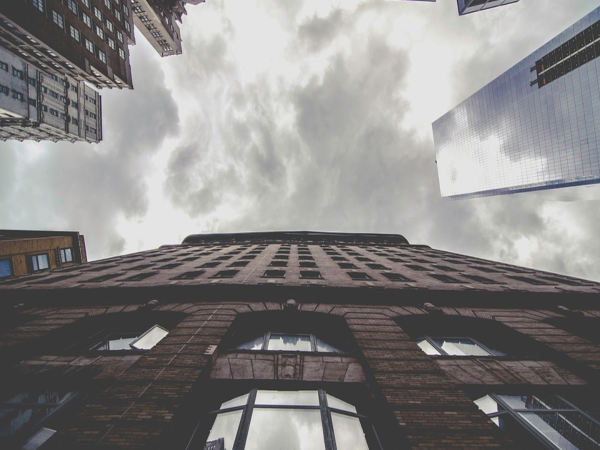 About Ntiyiso
PAST and CURRENT
CLIENTS
OVERVIEW
LOCATIONS
SERVICES
City of Tshwane
City of Ekurhuleni
City of uMhlathuze
Emfuleni Local Municipality
Ngqushwa Local Municipality
Dr Kenneth Kaunda District Municipality
Collins Chabane Local Municipality
Mafube Local Municpality
Road Accident Fund
Management consulting firm
100% black owned and managed
Over 10 years in existence 
Over 70 consultants
14 projects across 8 municipalities just in 2017
Centurion
Bedfordview
Durban
Malamulele
Revenue enhancement and management
Data Management and Analytics
Governance and strategy
Organisation Design 
Business Process Engineering
Fundraising and development of catalytic projects
31
THANK YOU
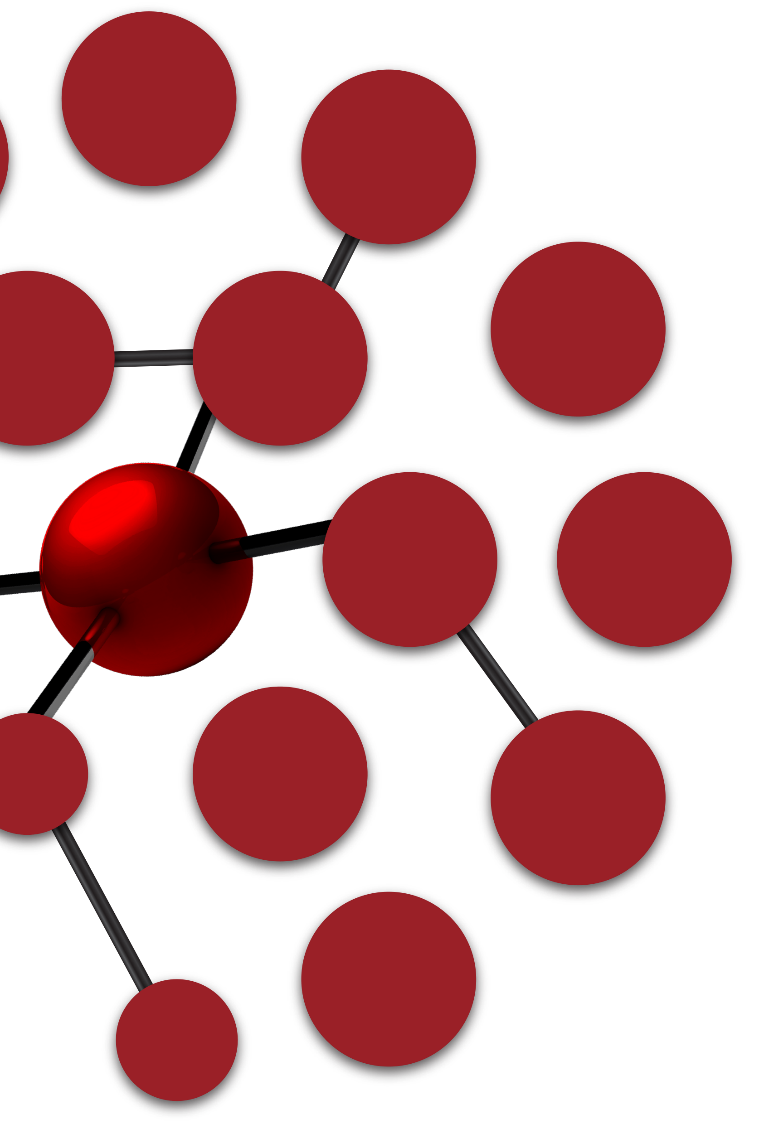 ADDRESS
Unit 3, Standford Office Park 
12 Bauhinia Street
Highveld Technopark
Johannesburg 
South Africa
PHONE & WEB
T: +27 12 940 54 35
F: +27 12 940 54 36

www.ntiyisoconsulting.co.za
CONTACT PERSON
stephen.mabunda@ntiyisoconsulting.co.za
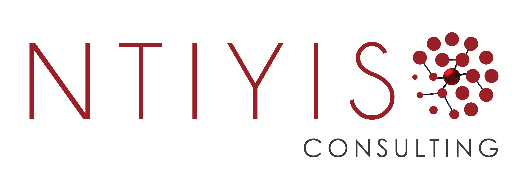